Digital Citizenship: Before you BYOD
Part TWO – Cyberbullying, Digital Compass, “Licence/Test”!
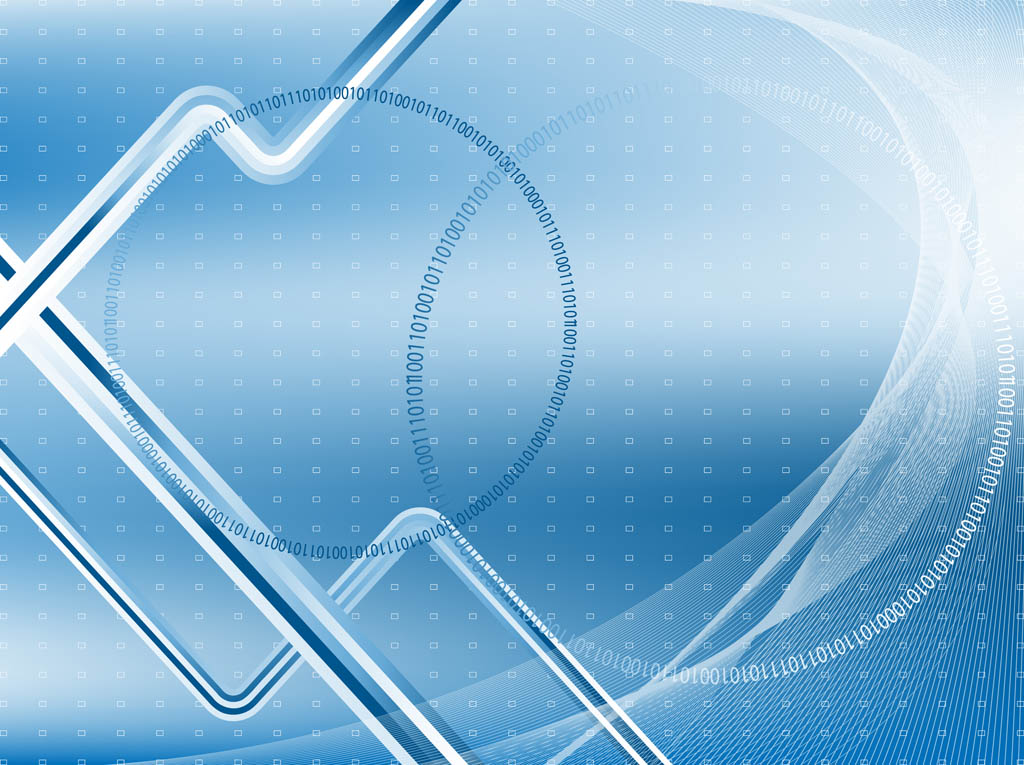 Remember???
When and where?
Classroom
Library
With staff supervision/ permission
What can be used?
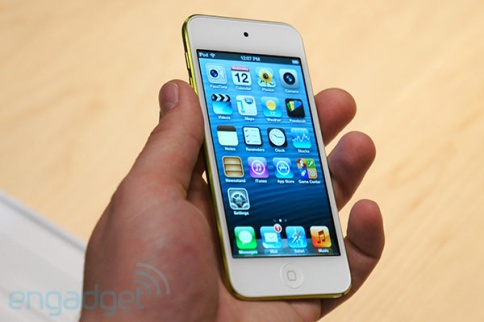 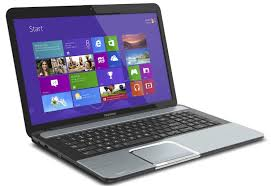 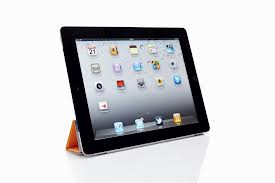 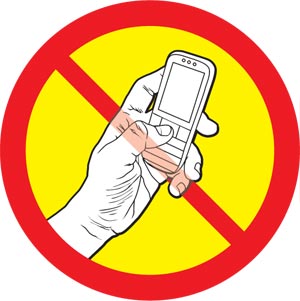 Quick Review
What do you remember about BYOD use and norms?
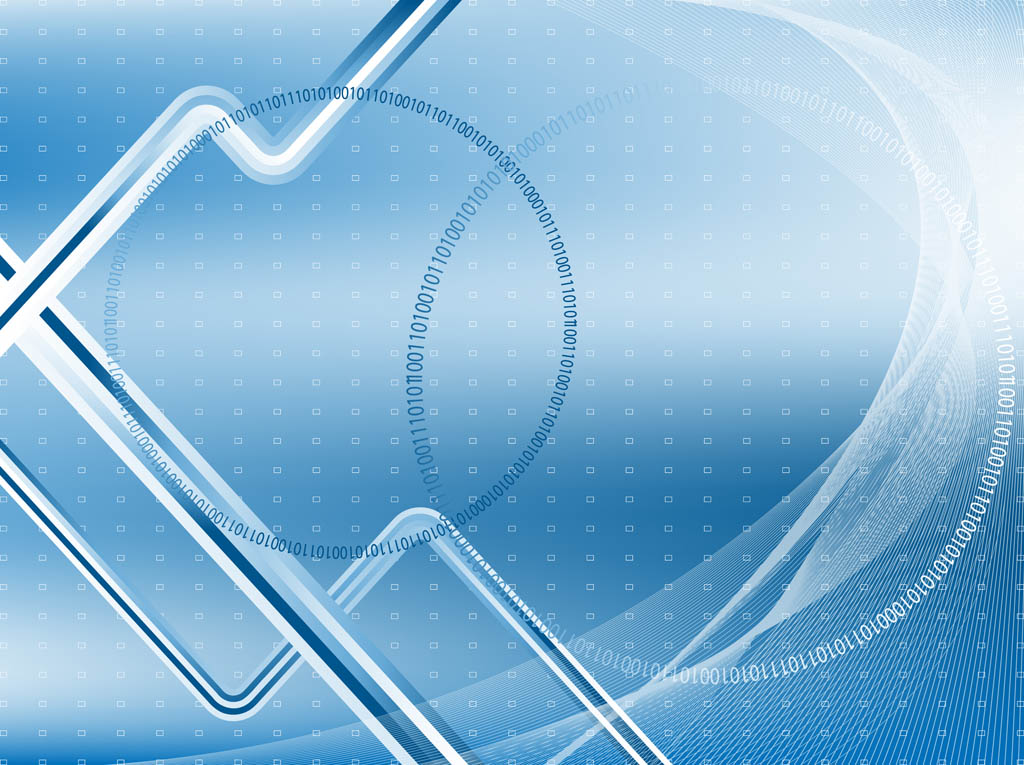 What is a “Digital Footprint”?
Passwords
Websites
Postings Photos
Texting
Emailing
Blogging
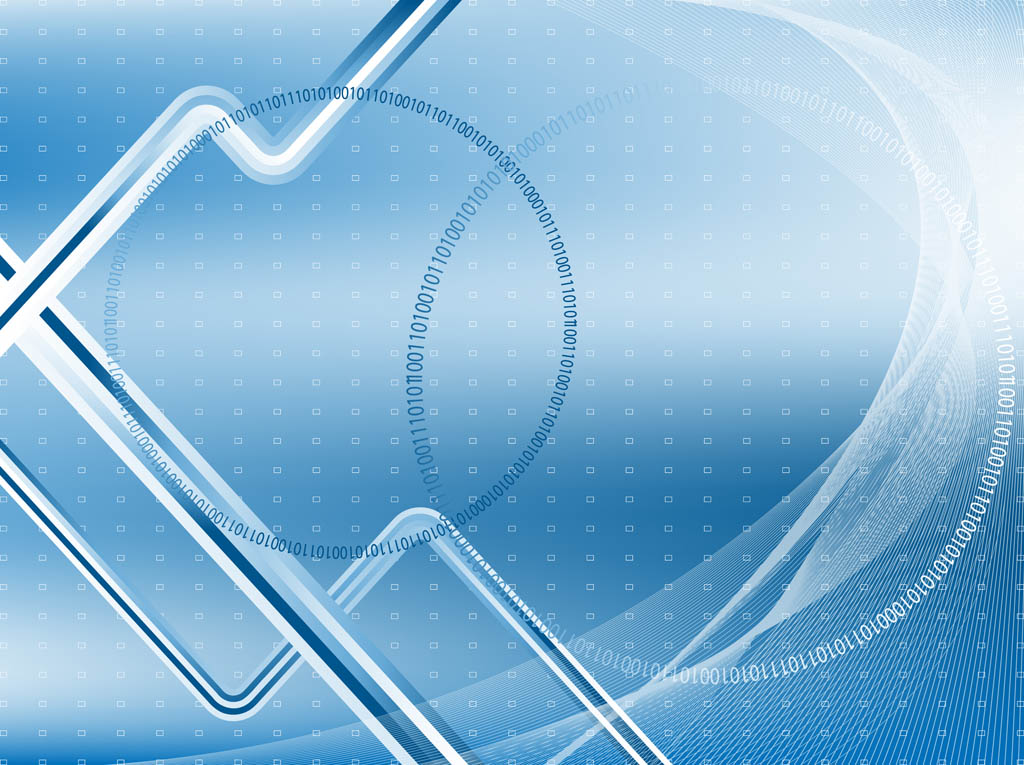 BYOD WILL BE...
Teacher directed
For educational purposes only
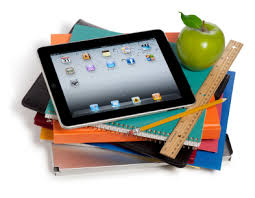 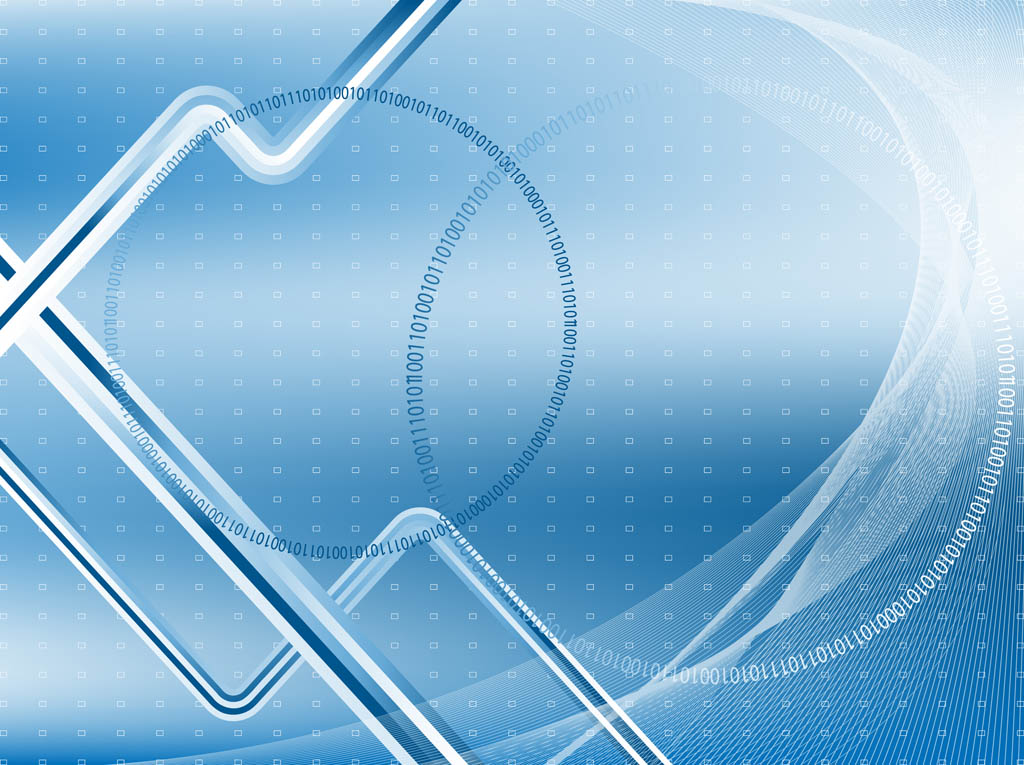 BYOD Norms...
Where are they posted?
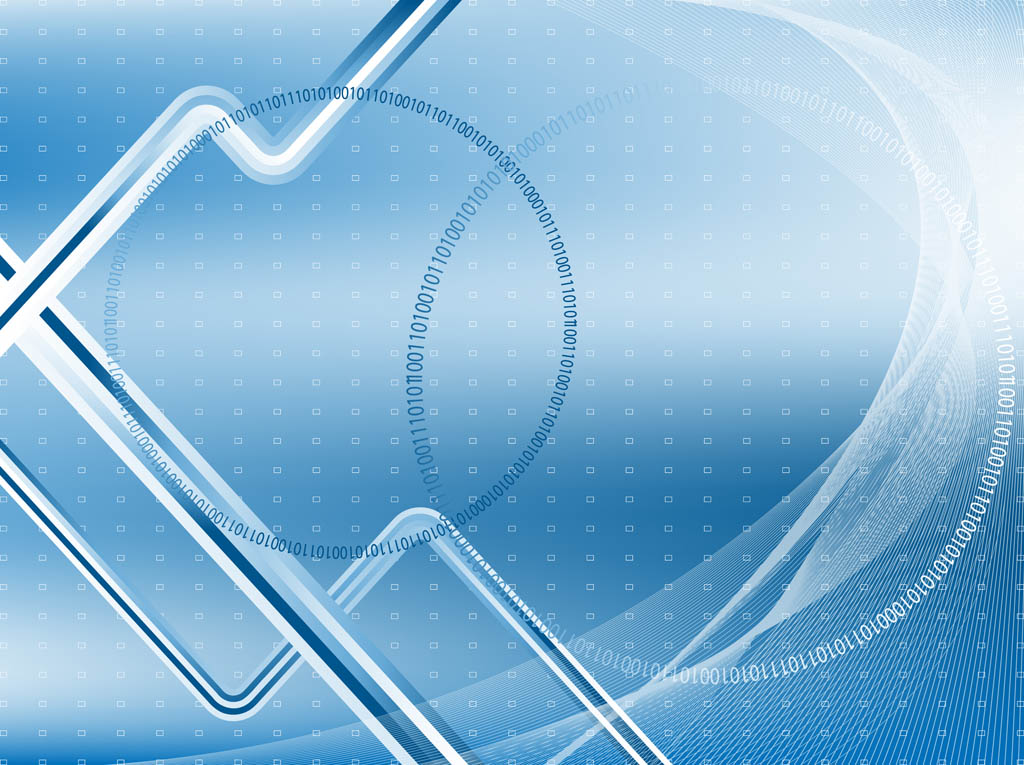 Inappropriate use may result in...
Temporary loss of privileges
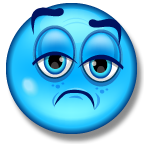 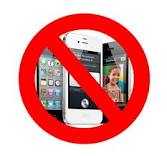 Digital Compass
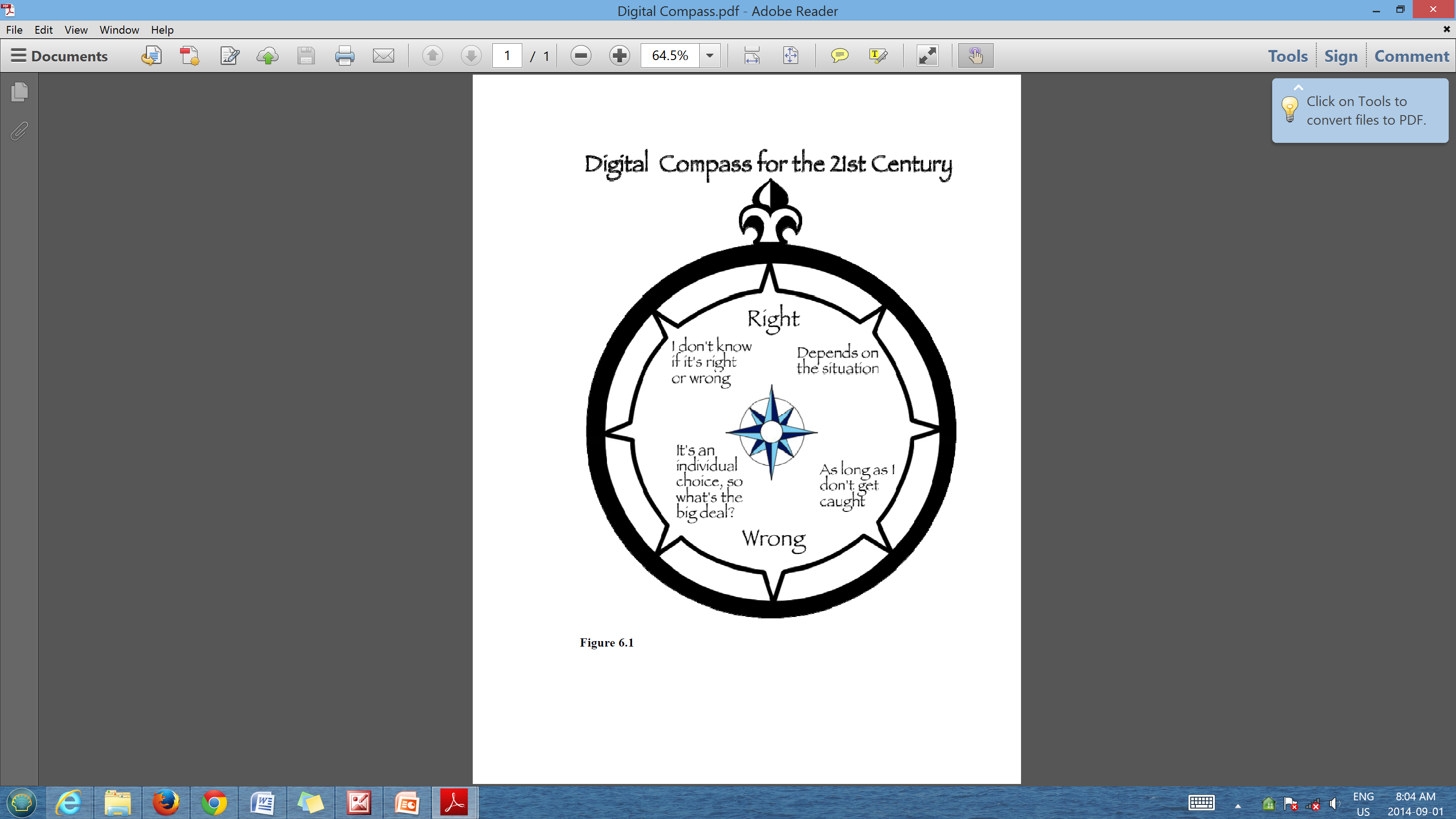 To help you navigate…
?
?
Cyberbullying
Character, Values, the Law
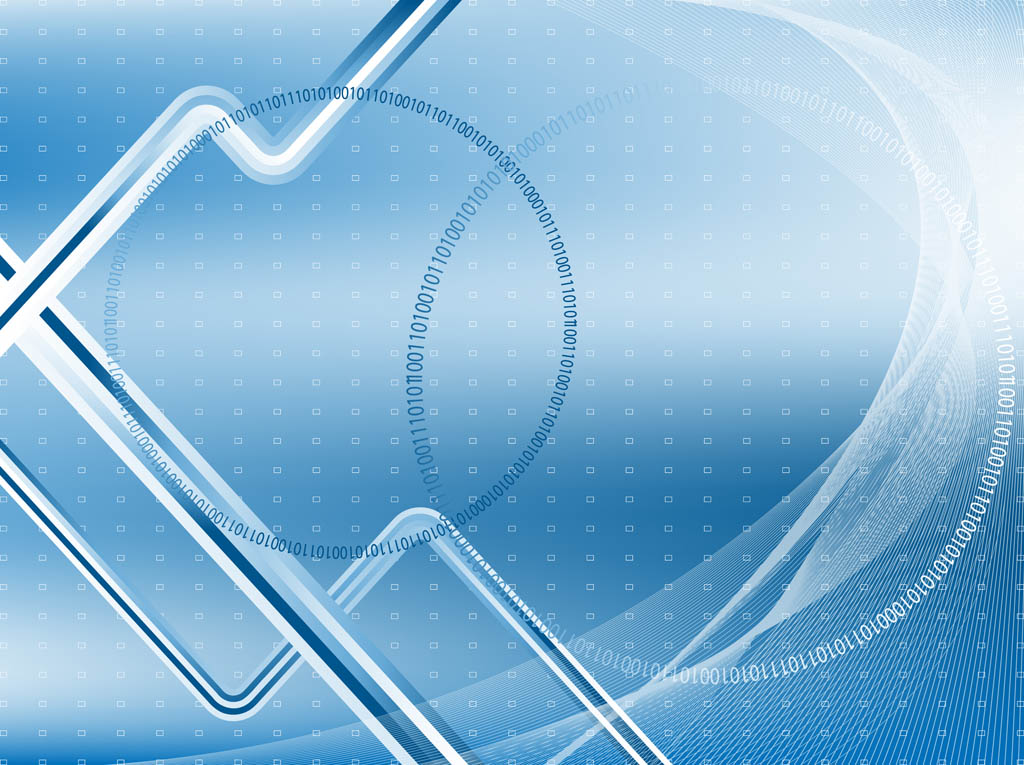 CYBERBULLYING…
Are you Informed?

  Are you involved?

  Are you responsible?
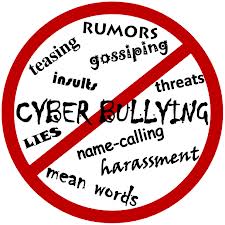 Tomken Road Middle School Use of Technology Code of Conduct
Students may be held responsible for any home computer or internet activities unauthorized by the school.

  Sending or displaying offensive messages, pictures, videos, or insulting, or harassing, or attacking others is not permitted.

Using obscene or racist language/images in public or private messages.
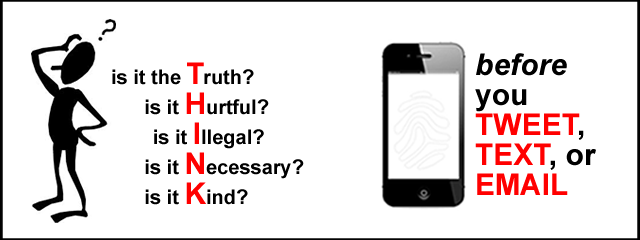 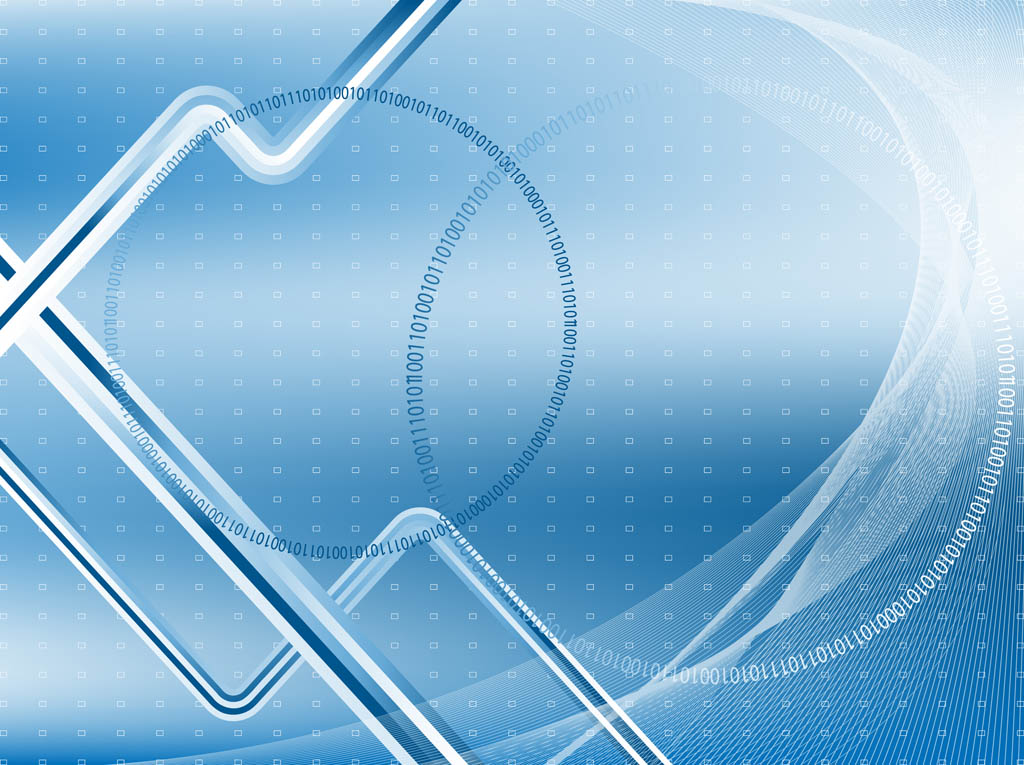 The Police & The Law
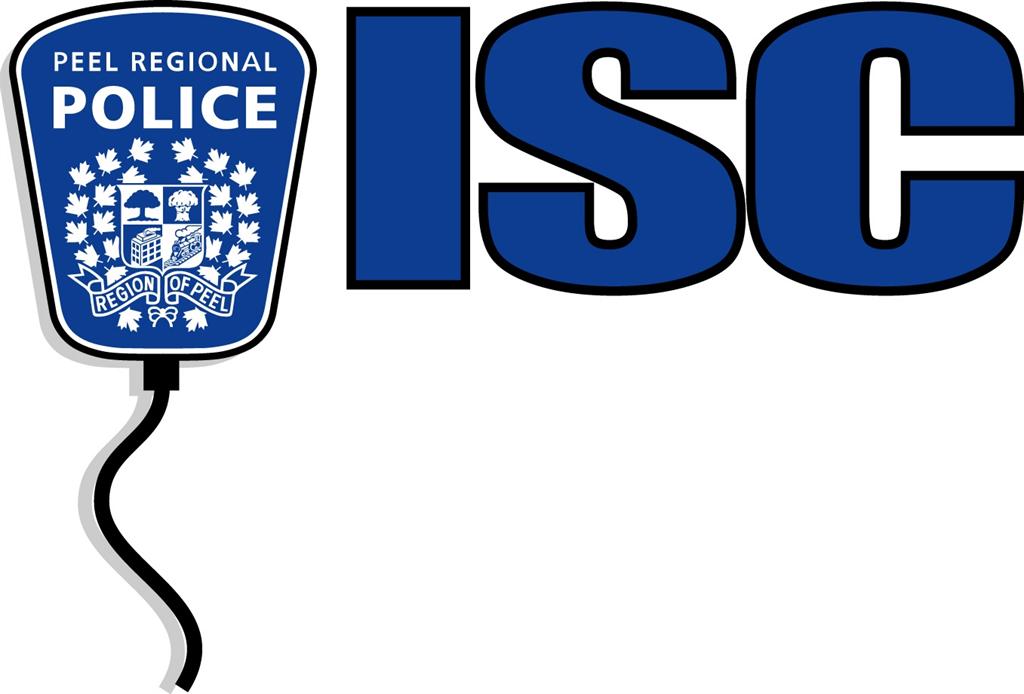 Internet Safety Committee
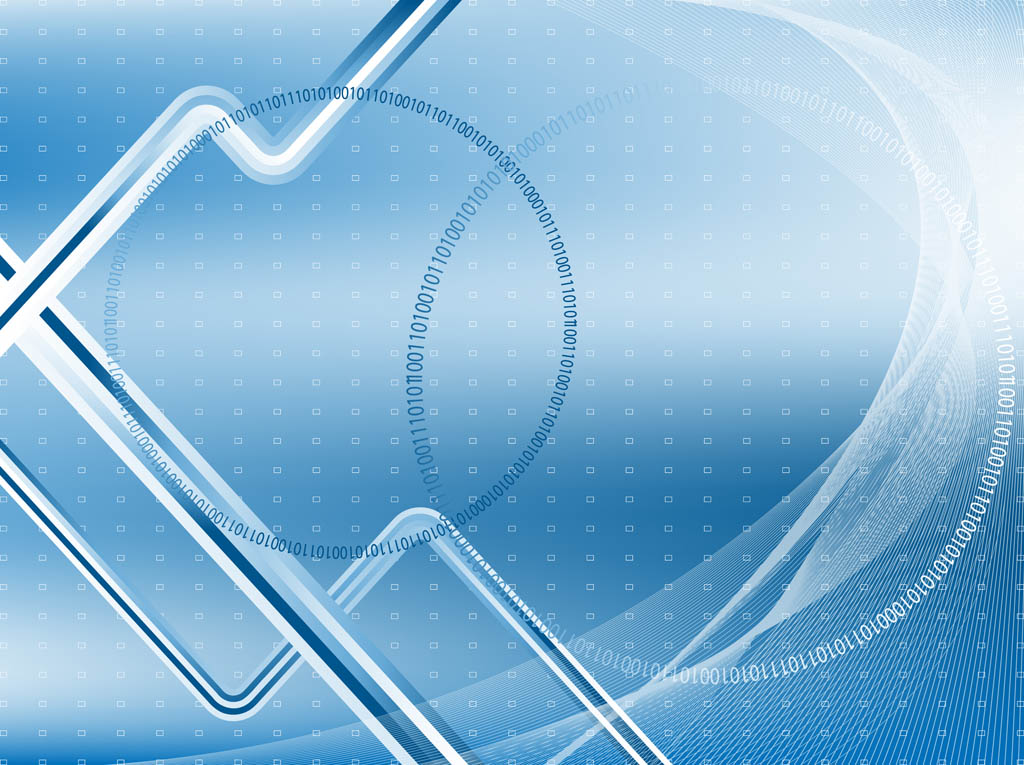 Expectations + Character
It is our character and values,
       our sense of what is right,
       our courage to make the right decision, even in the face of peer disapproval,
       our empathy for the person being targeted
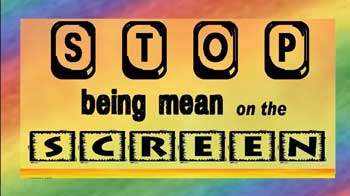 Plagiarism
What? How?
What is Plagiarism?
Copying/using images, text, ideas without referencing the source
The Internet is not “free for all”
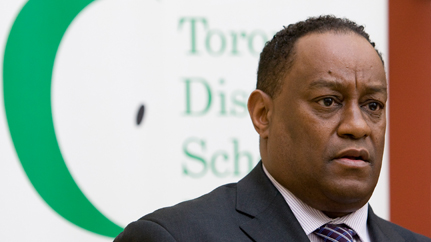 Sooo…  What can you do?
Ask permission
Reference (caption, link to site, etc.)
Privacy and the Internet
Be careful, be safe!
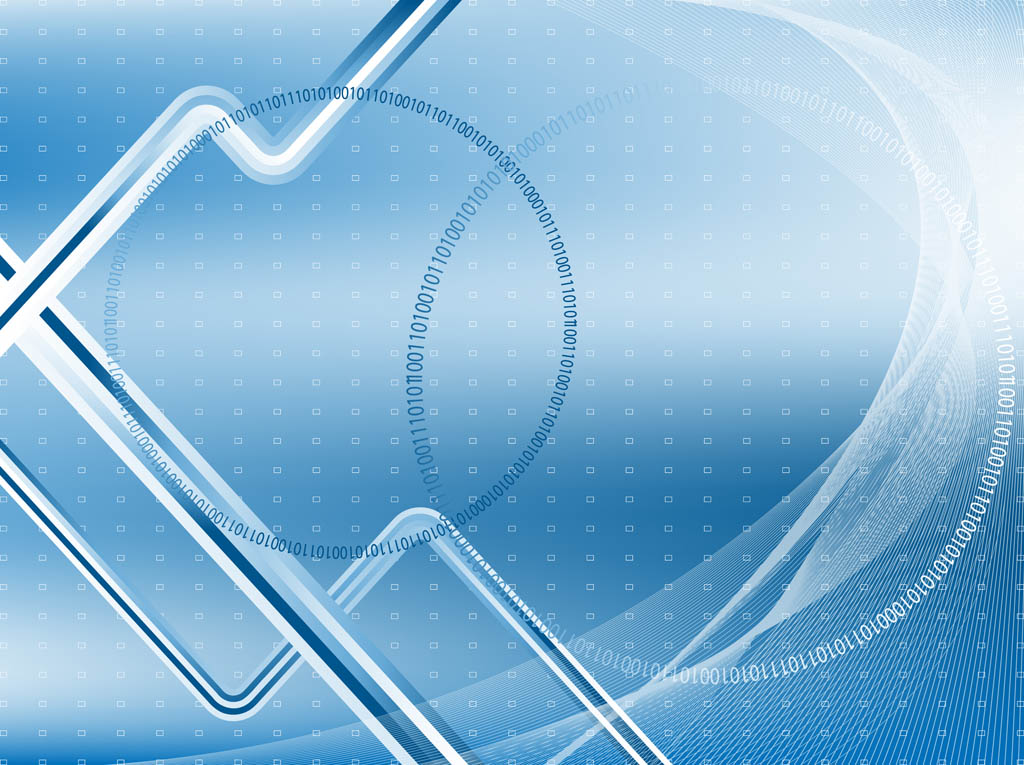 Privacy & the Internet
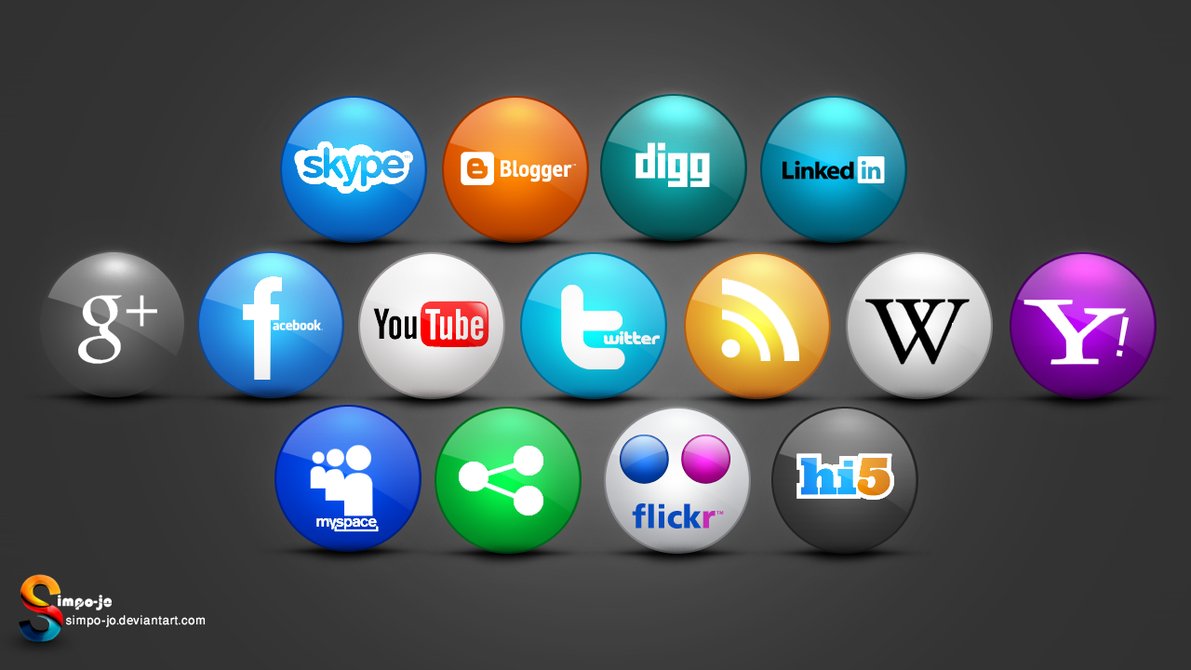 (There is none!)
This is a money making business.   You are the target market.
 Facebook, Twitter, YouTube, emails are all     traceable even when deleted.

 What you work on privately is not private    on the internet.
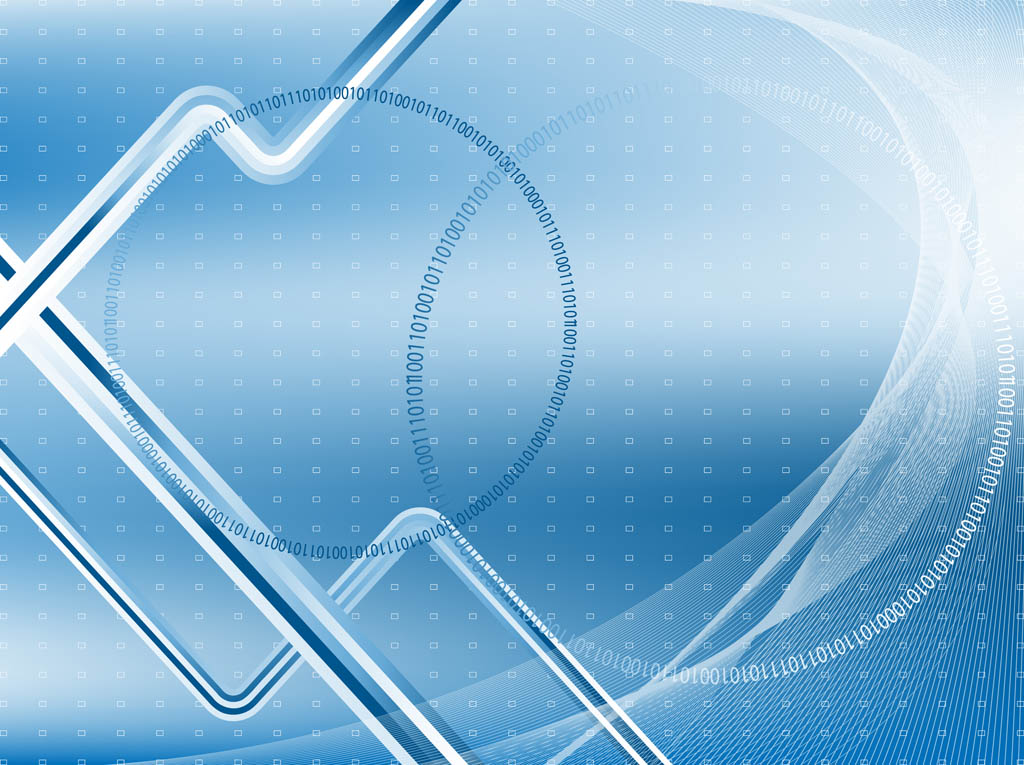 But even if there were Privacy…
Character is about doing the “right” thing, even when you think no one is watching!!!
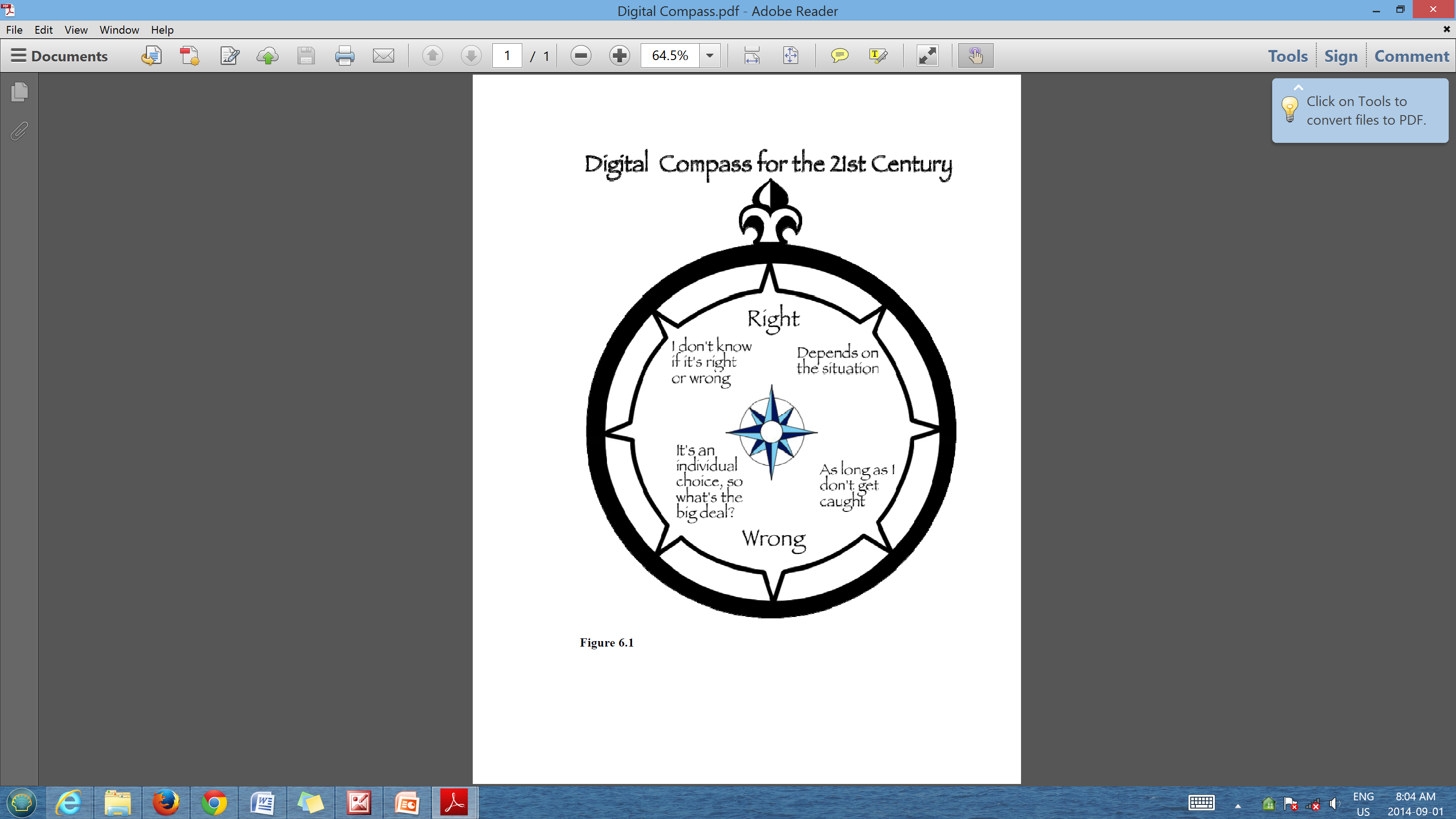 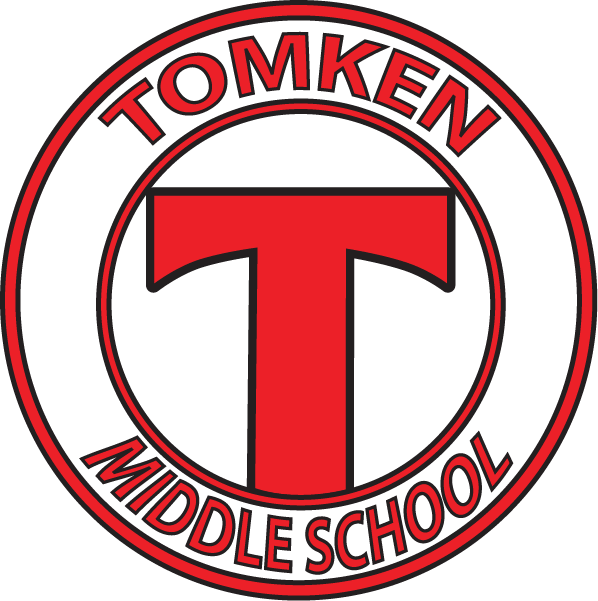 We Are Tomken
We build our community through 	thoughtful actions.
  We include all and respect our 	differing opinions and cultures.
  We work cooperatively to become 	our best.
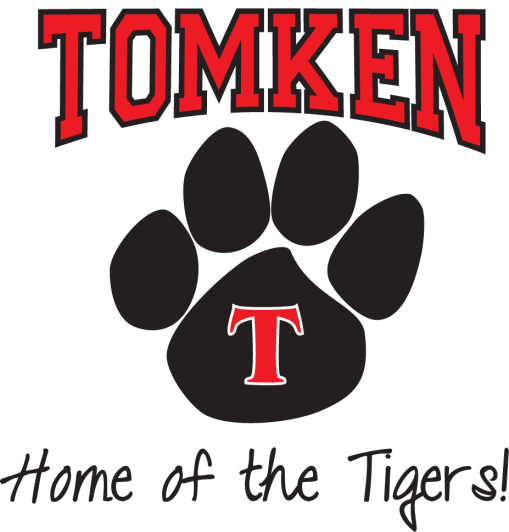 We grow as we allow each person the room to error and understand that each of us is doing our best and wanting to be accepted.
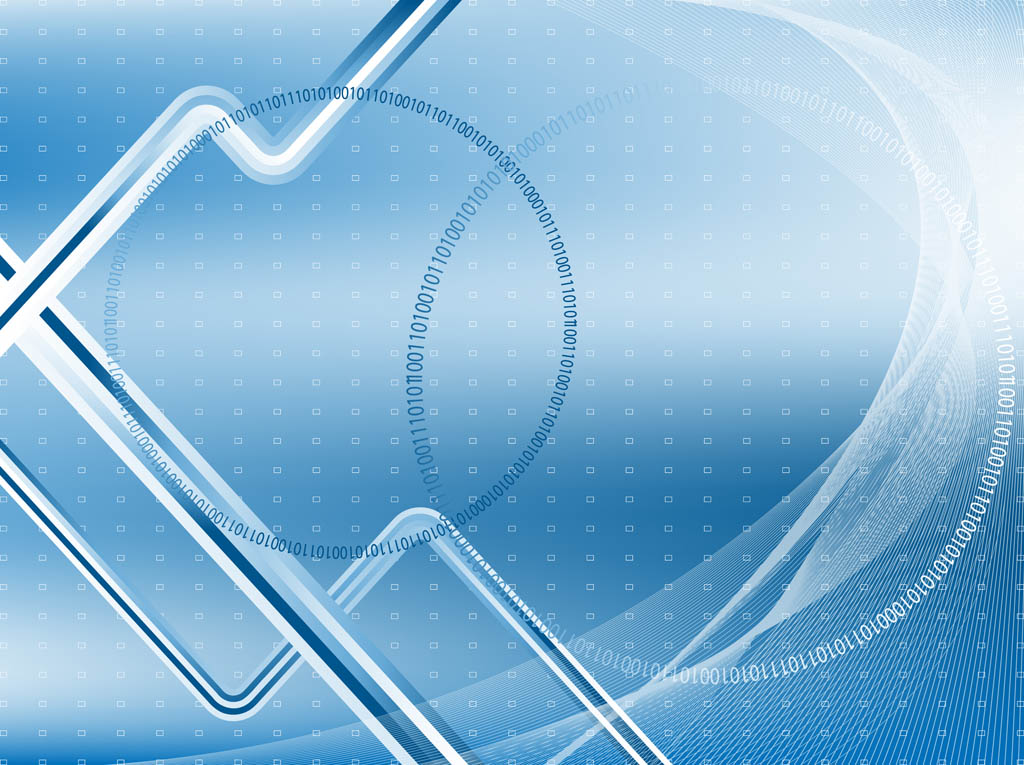 THANK YOU!
Digital Driver’s Lisence